Strategic thinking in INDC
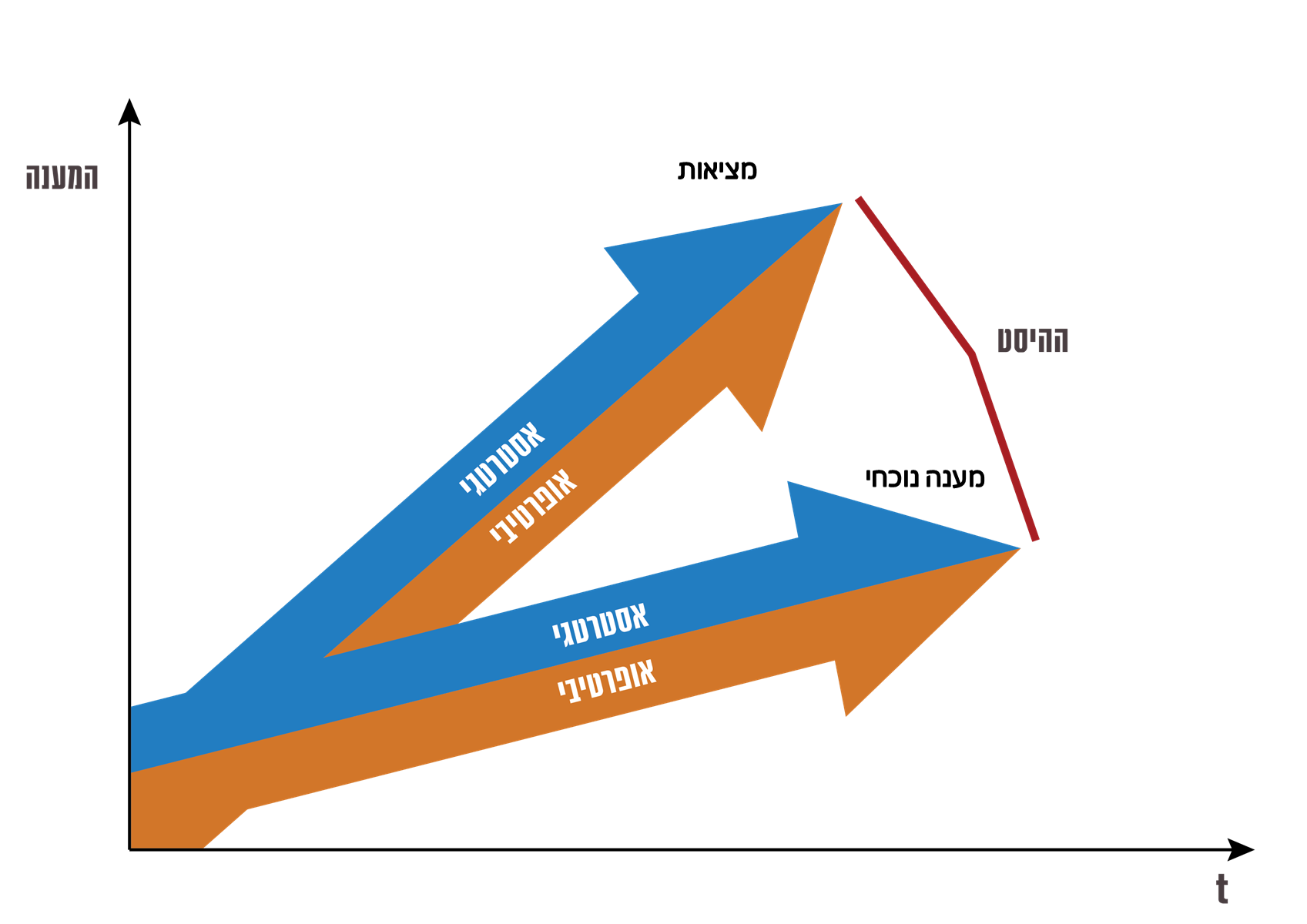 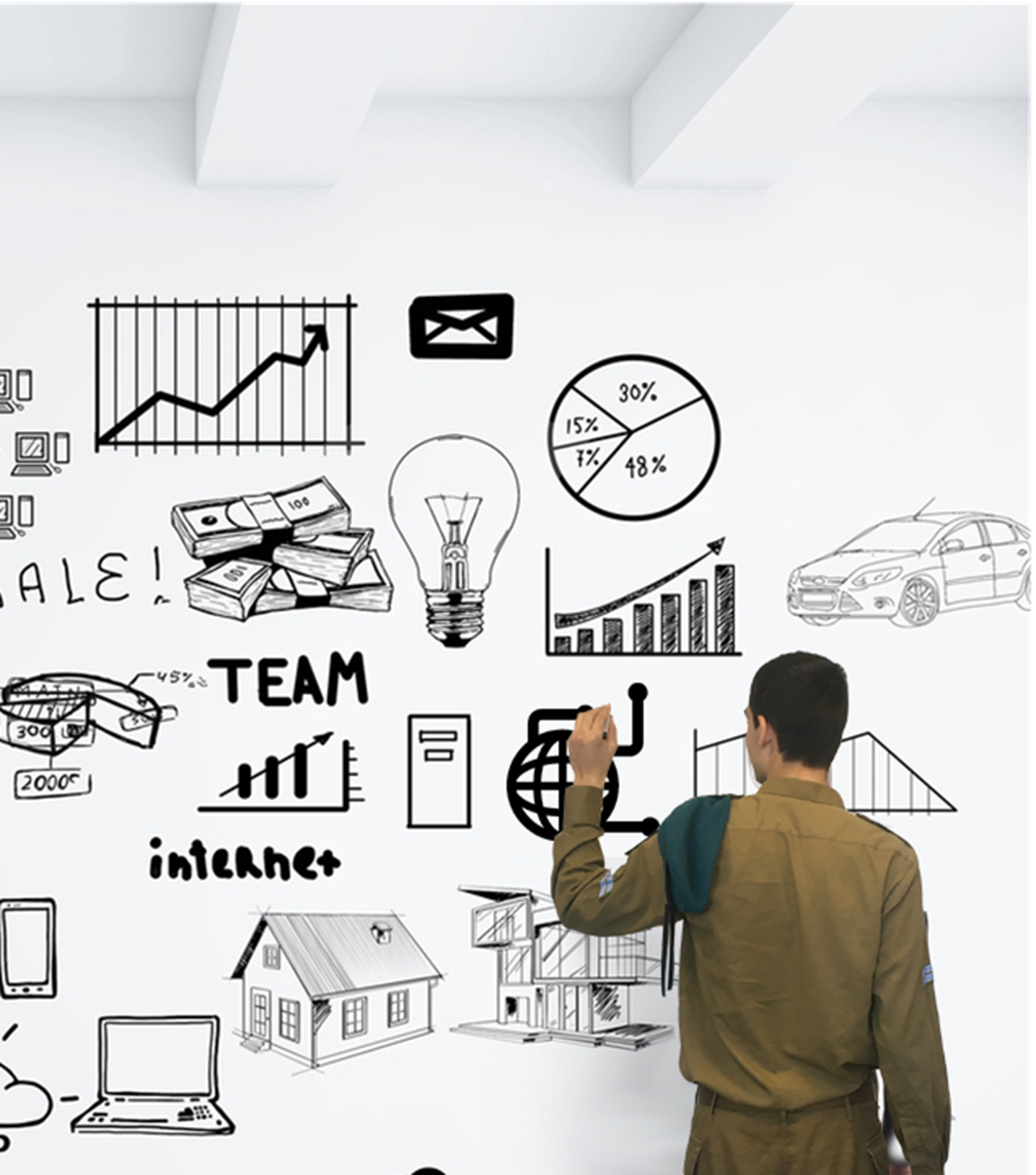 Reality
Response
Offset
Strategic
Current response
Operative
Strategic
Operative
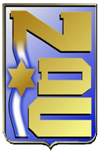 1